NoC
Po-An Tsai
6.823S15 Recitation
NoC
Network-on-chip is about how elements (cores, cache banks, memory controller, I/O controller etc.) communicate with each other

Important when you have a large system
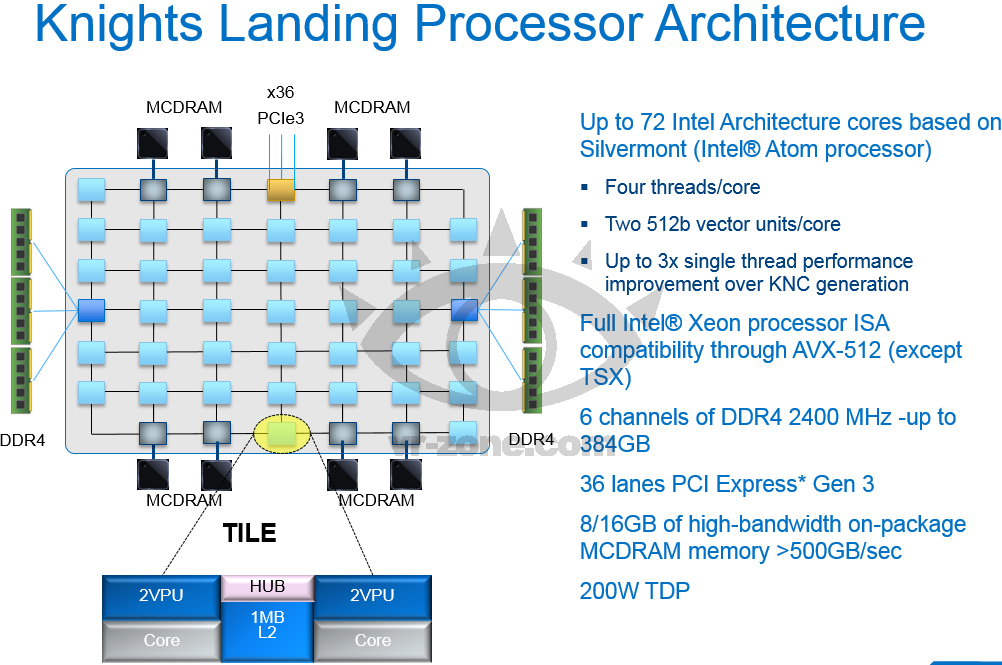 http://www.extremetech.com/wp-content/uploads/2013/11/KNL13.png
Topology
How different nodes connect to each other
Ring
Mesh/Torus
Tree
Important properties
Diameter
Avg. distance
Bisection bandwidth
Links (overhead)
Topology
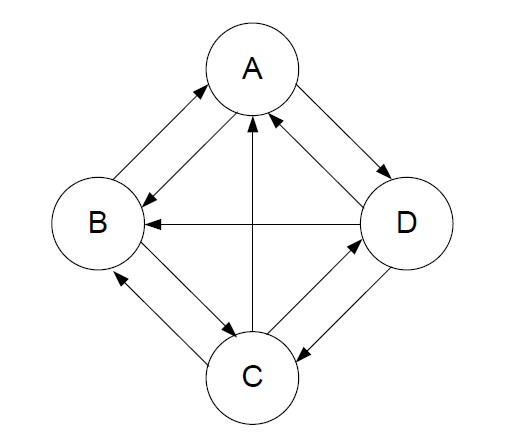 Diameter?
2
Problem 8.2
Average Hop Count?
(AB+AC+AD+BA+BC+BD+CA+CB+CD+DA+DB+DC)/12 = 7/6
Bisection Bandwidth?
4 if all links bi-directional
Flow control
How messages are forwarded from src to dst

Buffered/ Bufferless 
Wormhole is the most common one
but there is head-of-line blocking problem
Head-of-line Blocking in Street Network
Congested
Waiting for the left turn…
We want to go straight!!
This is why we have such lanes as “straight only” or “left turn only”
7
Congestion & HoL Blocking
Head-of-Line (HoL) Blocking
1
A
B
Congestion & HoL Blocking
Head-of-Line (HoL) Blocking
1
A
B
2
C
D
Solution: Virtual Channels
Congestion & HoL Blocking
Head-of-Line (HoL) Blocking
1
A
B
2
C
D
Solution: Virtual Channels
Routing
What is the path between src and dst
Use mesh as example here
Choose a path so that the message can arrive faster

Choose a path to ensure no deadlock/livelock
Routing: Deadlock
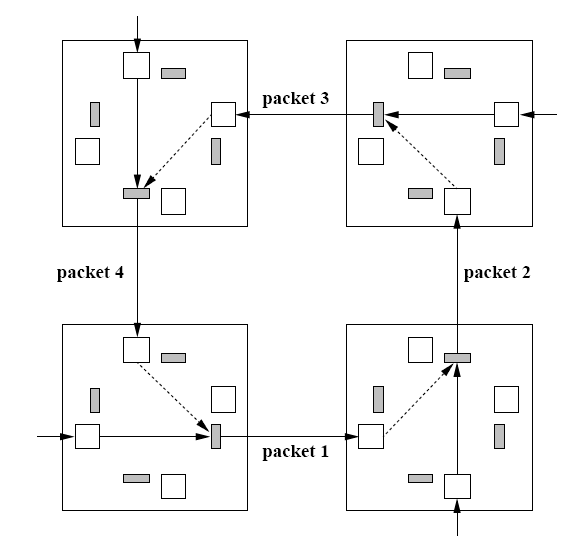 Turn Model
The eight possible turns and cycles in a 2D mesh
Only four turns are allowed in the XY routing algorithm
Turn Model
1
2
AND
3
4
Turn Model
1
2
West-First
AND
3
4
Turn Model
1
2
West-First
AND
3
4
Turn Model
1
2
West-First
AND
3
4
North-Last
Turn Model
1
2
West-First
AND
3
4
Negative-First
North-Last
Channel dependency graph (CDG)
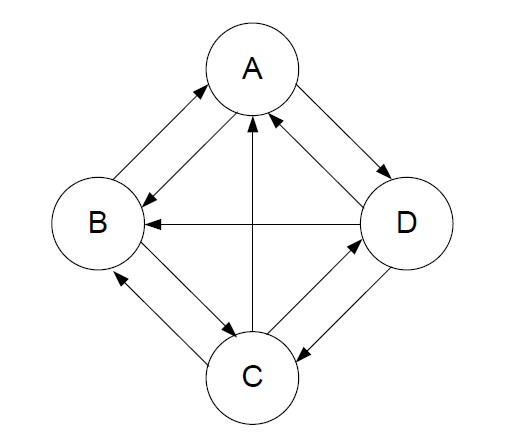 Problem 8.2
8.2.B: CDG
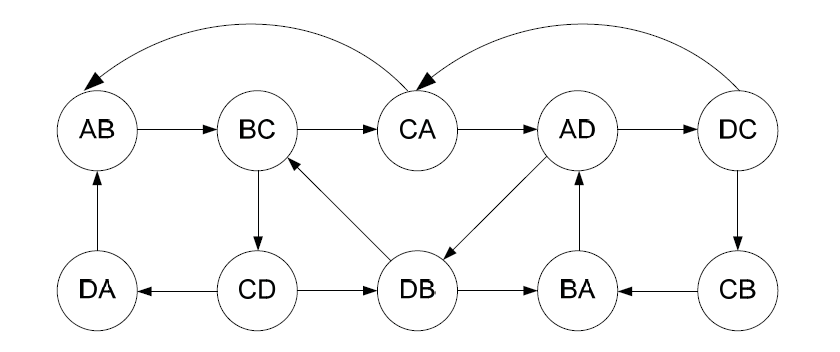 Deadlock free?
No
8.2.C: Minimal Routing
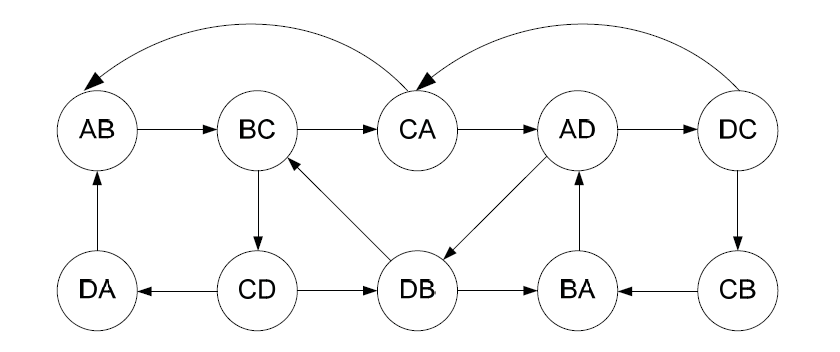 X
X
X
X
X
X
X
X
X
X
X
X
Deadlock free?
Yes
DA
Dimension-Order Routing (DOR)
Approaches in one dimension first, then in the other
DB
BandwidthNo path diversity
LatencyMinimal routing
Deadlock PreventionDeadlock-free with 1 VC
SA
SB
DOR (XY)
IB
DA
Valiant
Uses one random intermediate node per each packet
IA
DB
BandwidthWide path diversity

LatencyPoor latency
Deadlock PreventionDeadlock-free with >= 2 VCs- each phase should use different VCs
SA
SB
Valiant (XY/YX)
DA
n-phase ROMM
n-1 random intermediate node(s) only in MBR(Minimum Bounding Rectangle)
IB
DB
BandwidthMore path diversity than DORLimited by the value of n
LatencyMinimal routing
Deadlock PreventionDeadlock-free with >= n VCs- each phase should use different VCs
DA
SA
IA
IB
DB
SA
IA
SB
SB
2-phase ROMM (XY/YX)
DA
Routing and Performance
SA
DOR
Valiant
ROMM
O1TURN
SB
Depend on traffic patterns
In general, path diversity helps lower congestions due to load balancing.
The end
Next time: 
Router architecture
Cache coherence